STUDIJSKO PUTOVANJE U NJEMAČKUProjekt :automehatroničar
Pogled iz zrakoplova
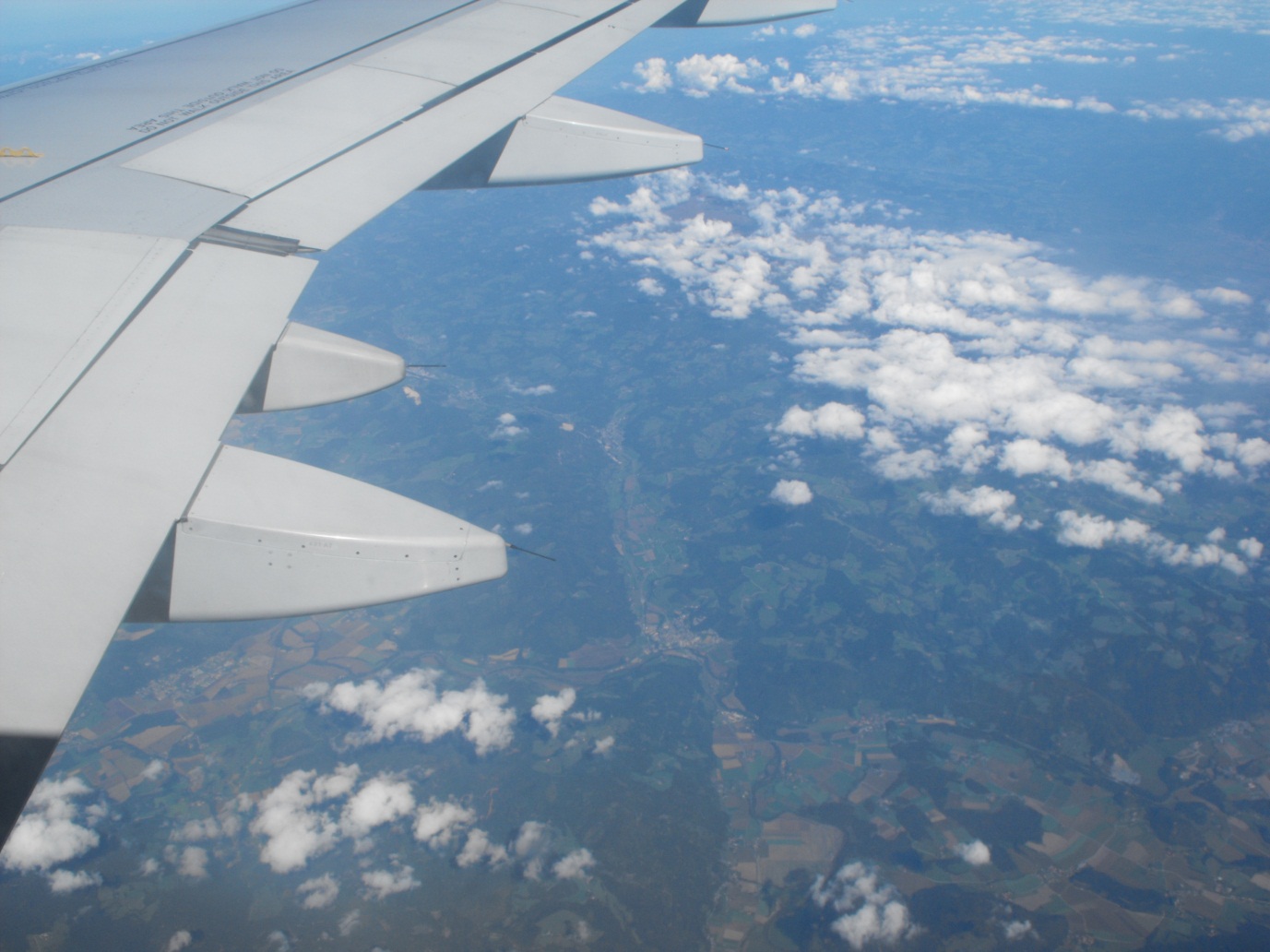 Iz ptičje perspektive
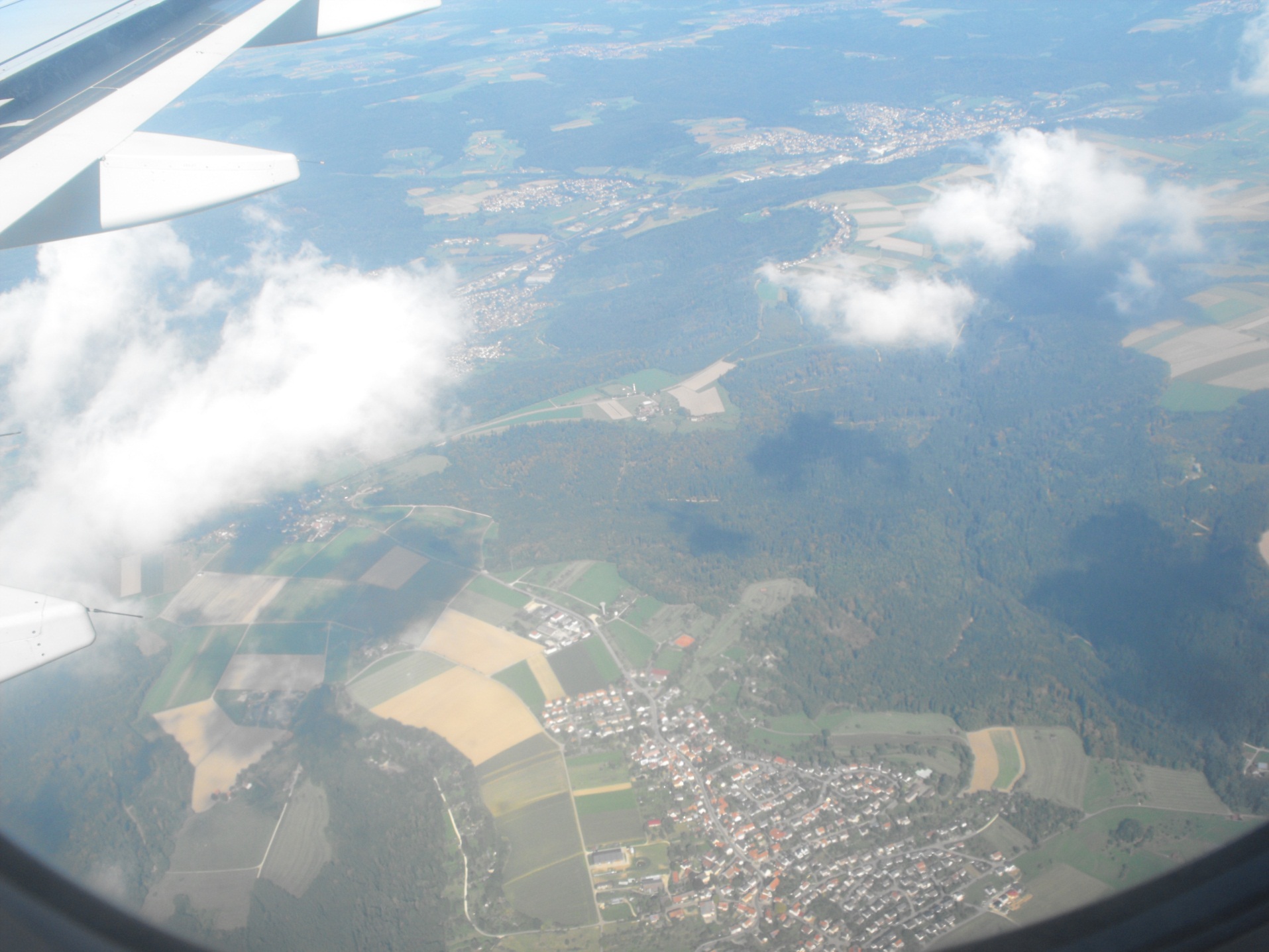 [Speaker Notes: Naselje iz ptičje perspektive]
Posjet  obrazovnom centru za zanimanja u elektrotehnici   - Dresden
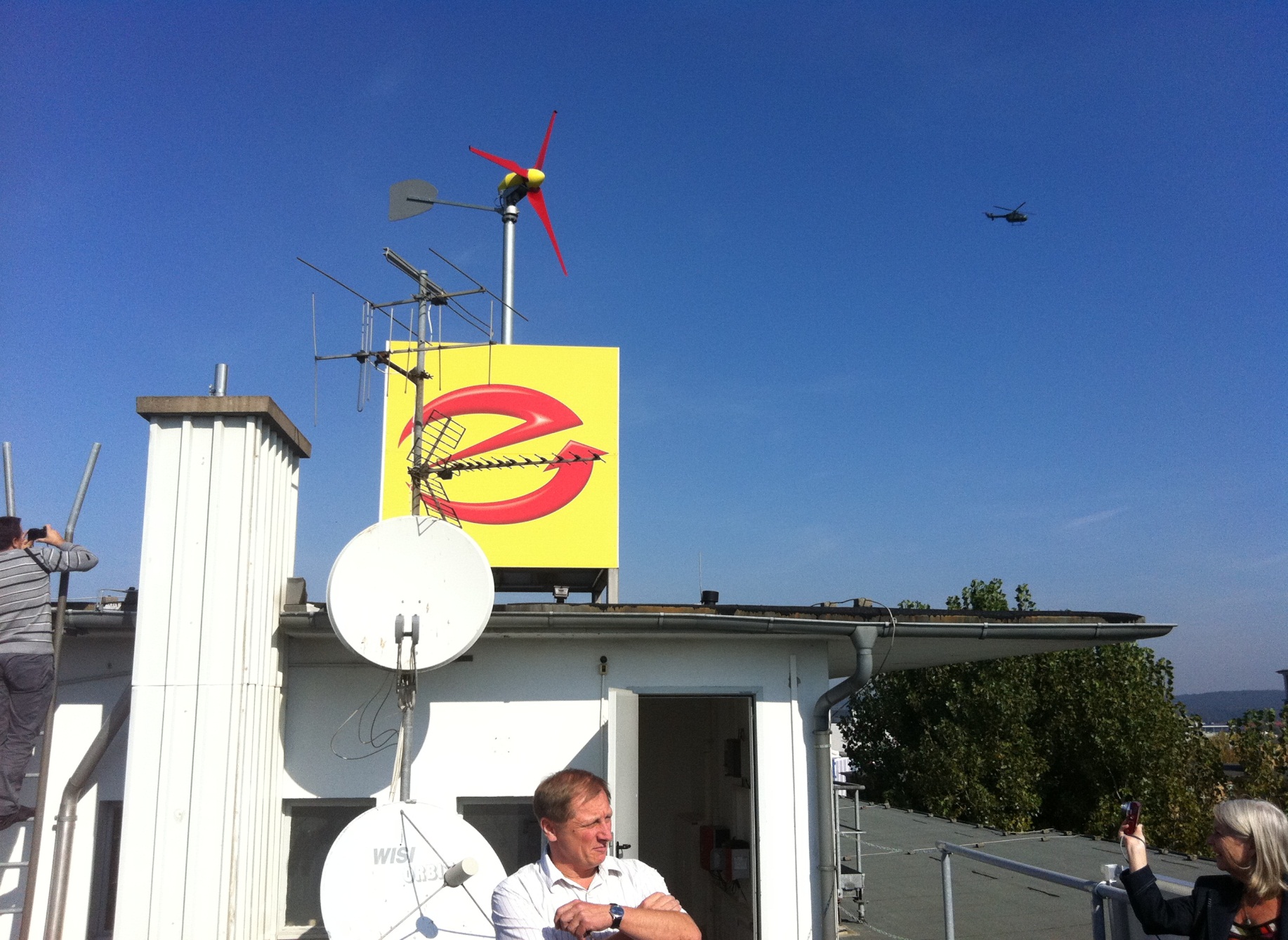 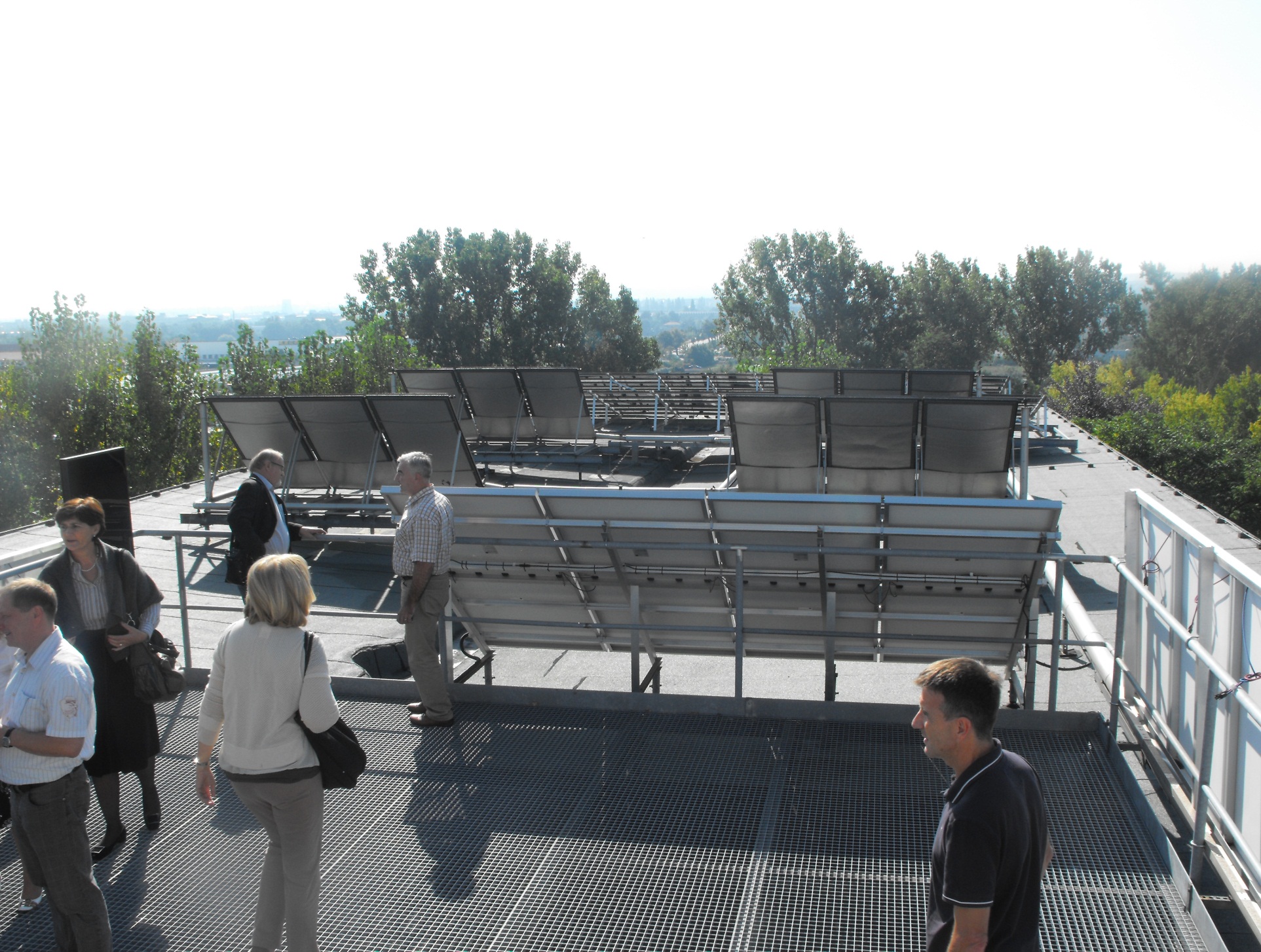 Laboratorij za instalatere antenskih sustava
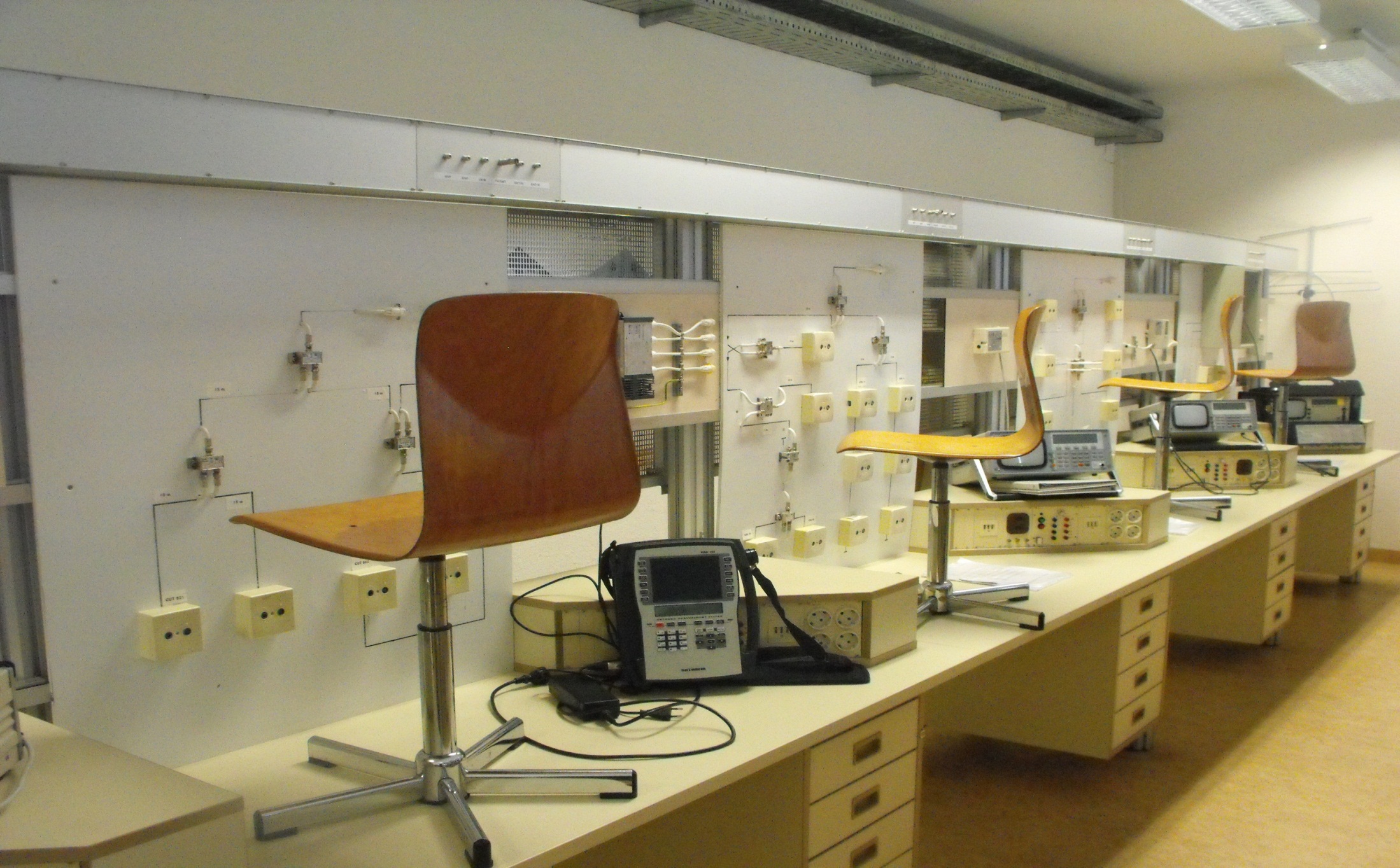 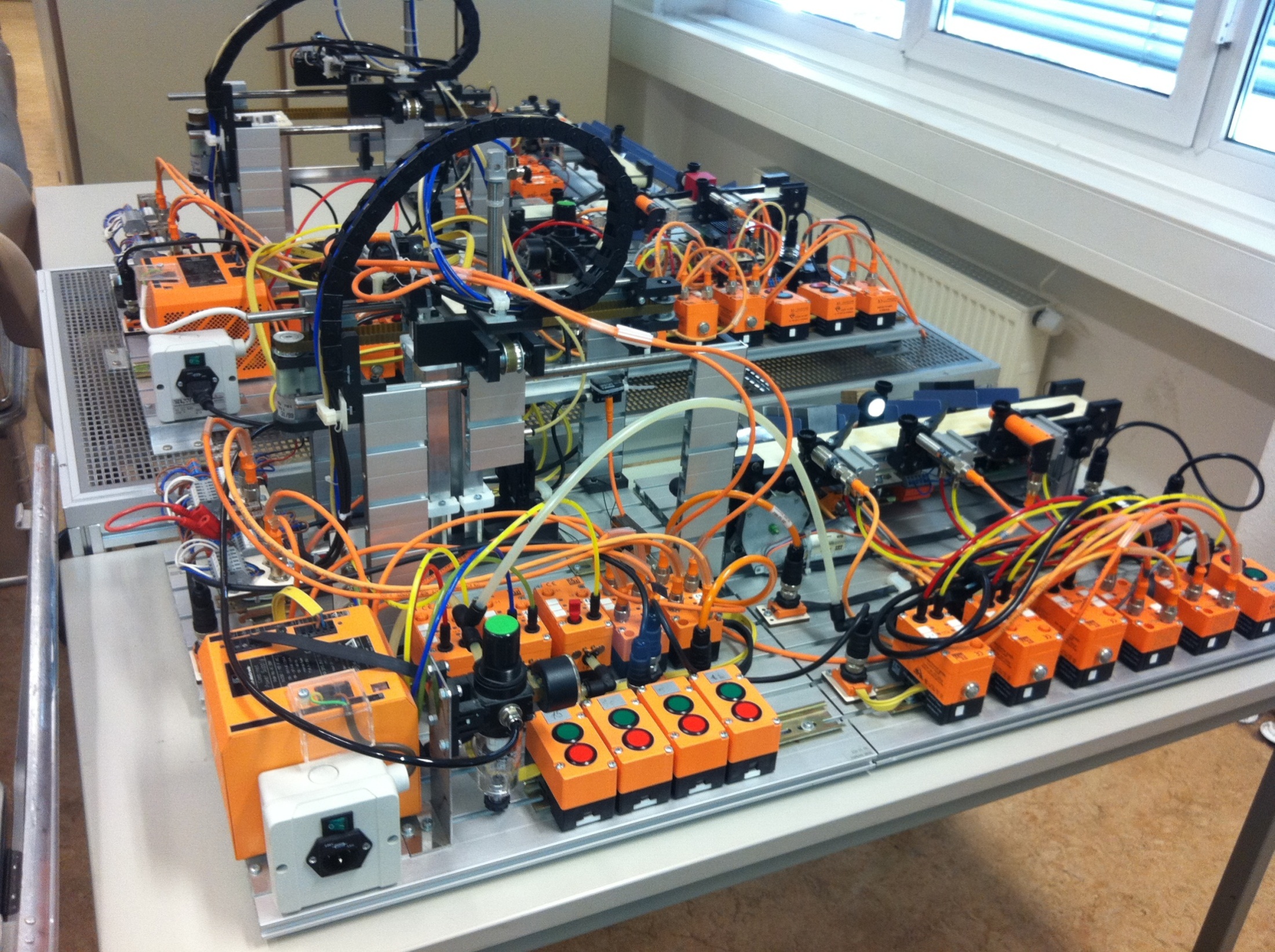 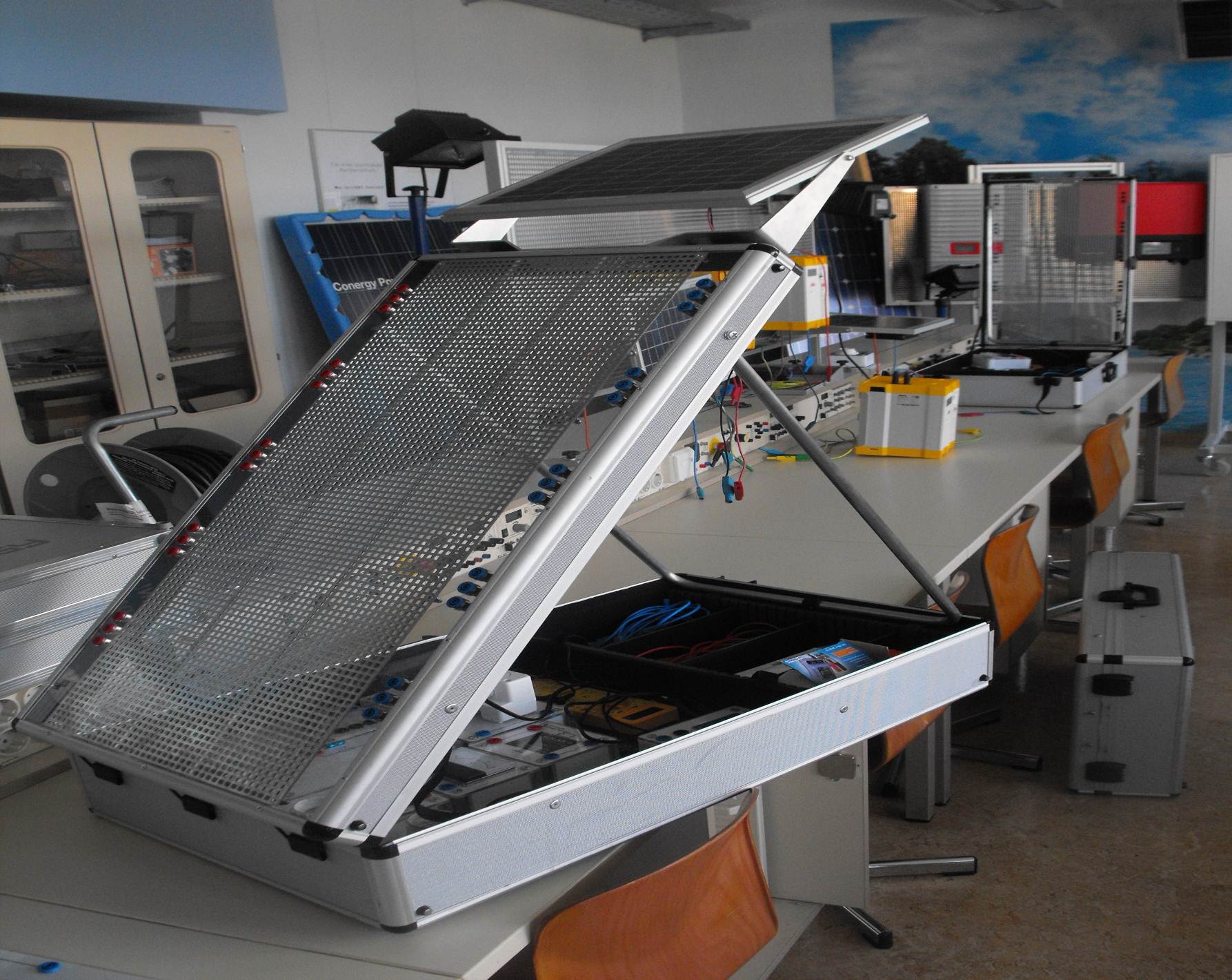 Posjet    VW  tvornici
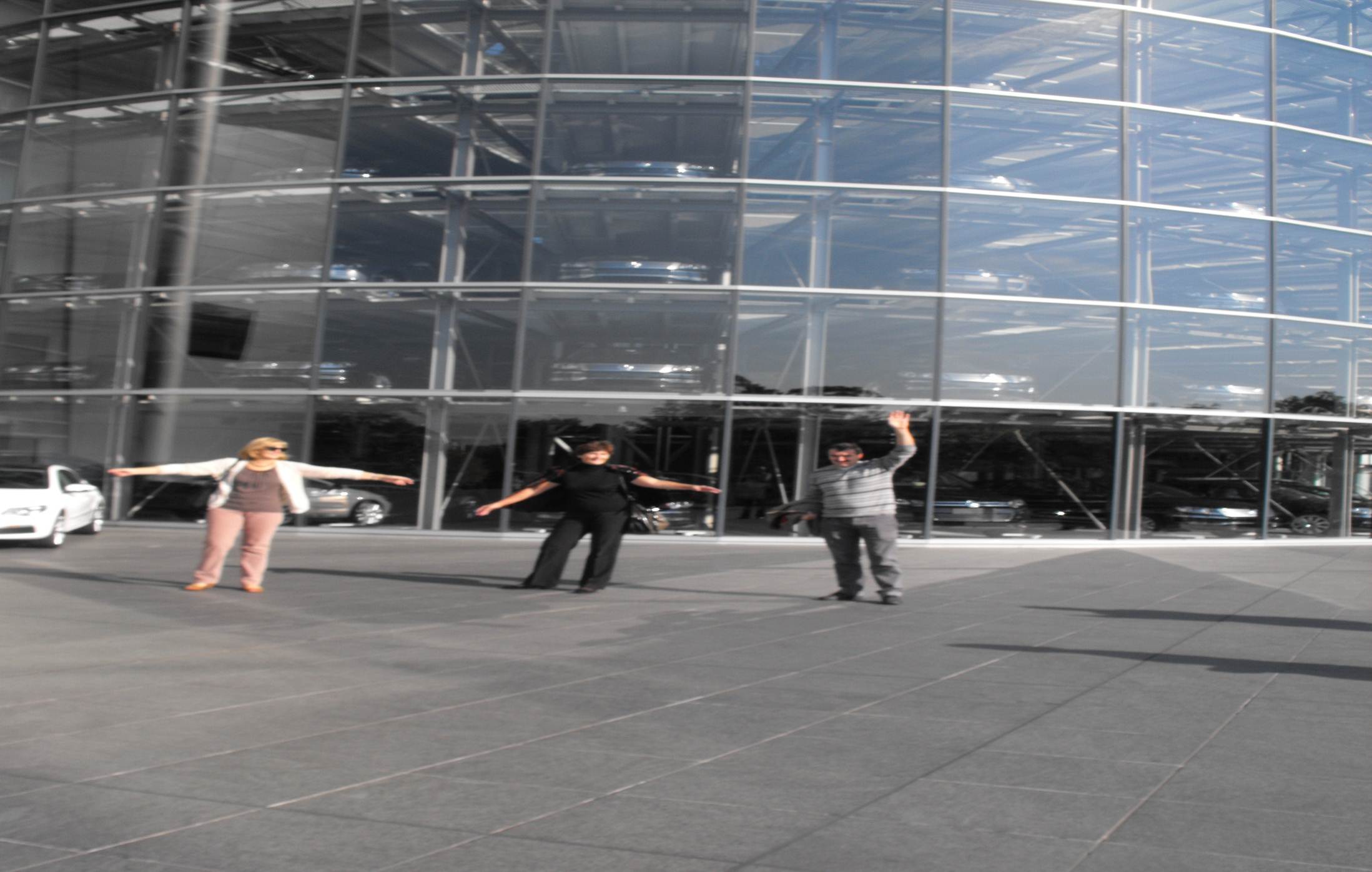 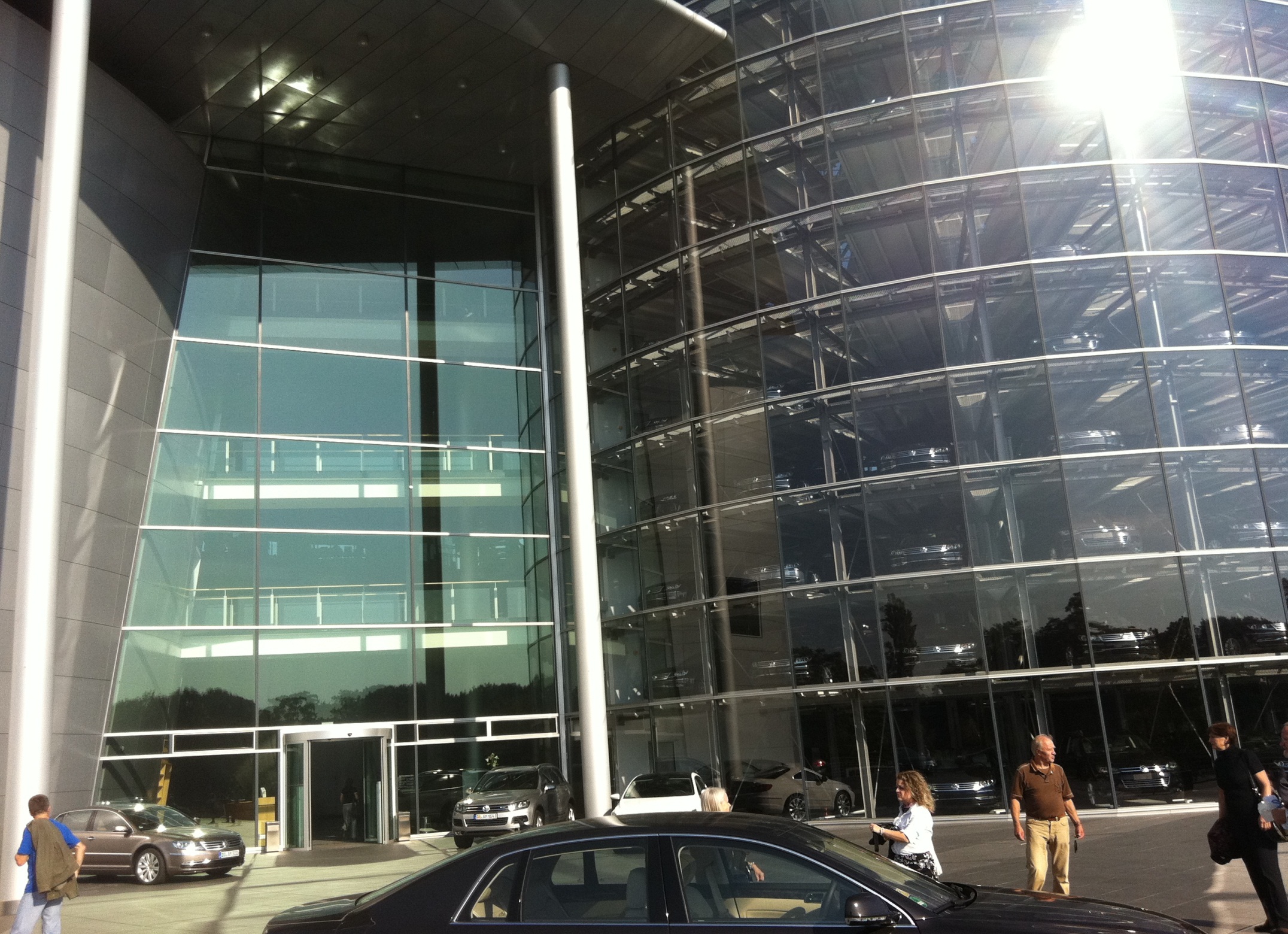 Posjet obrtničkoj komori Dresden
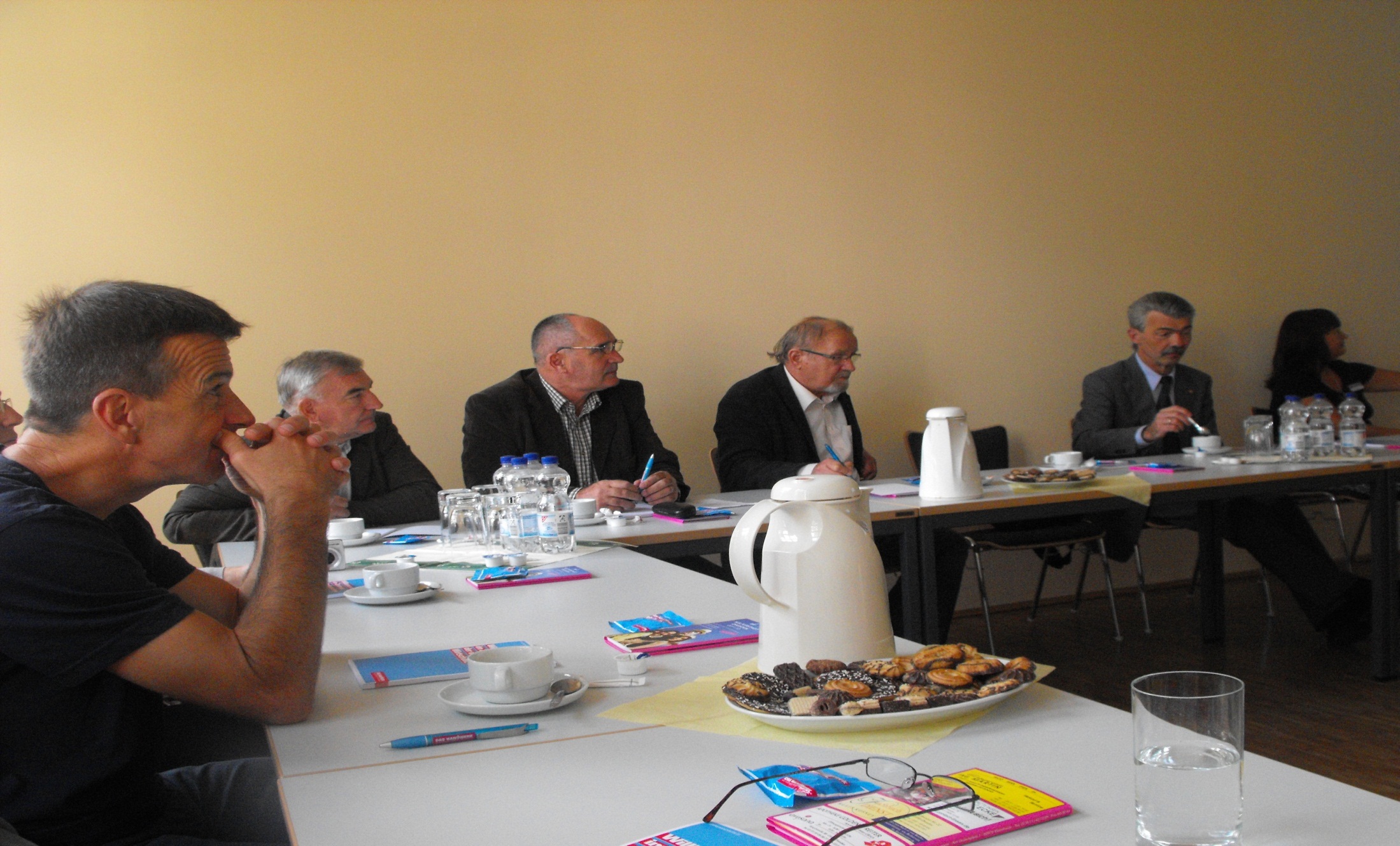 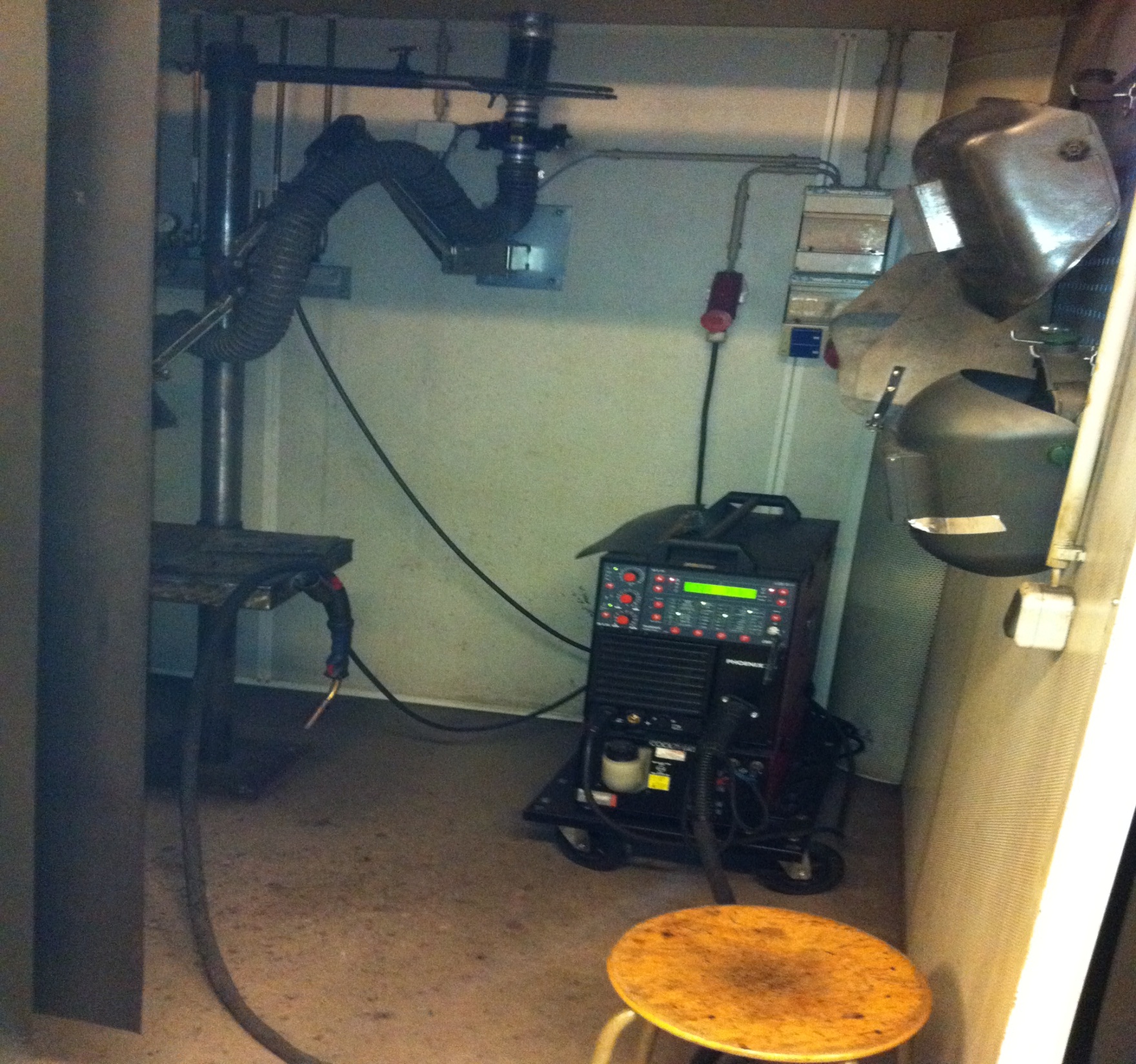 Razvoj energetski neovisnog sela
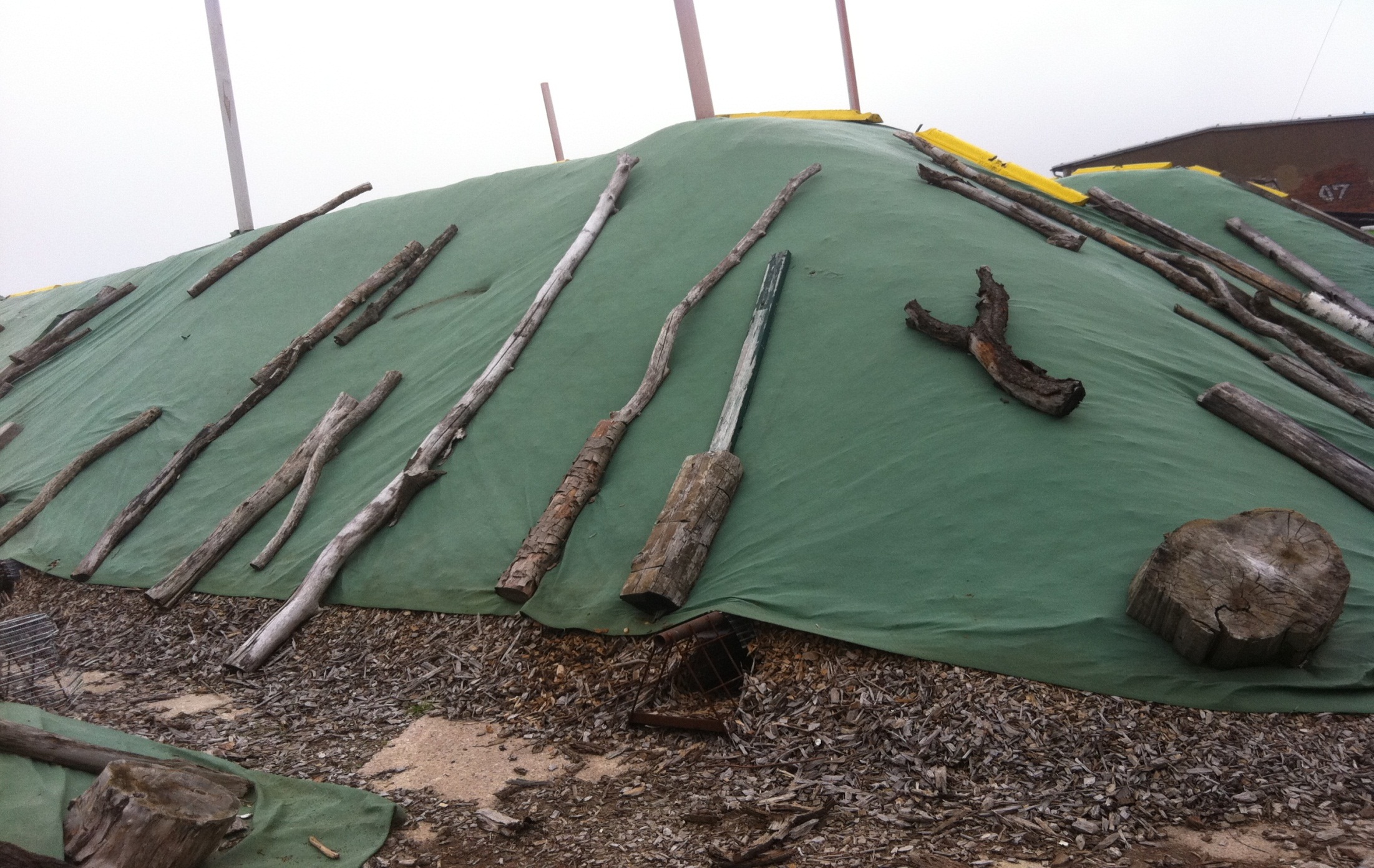 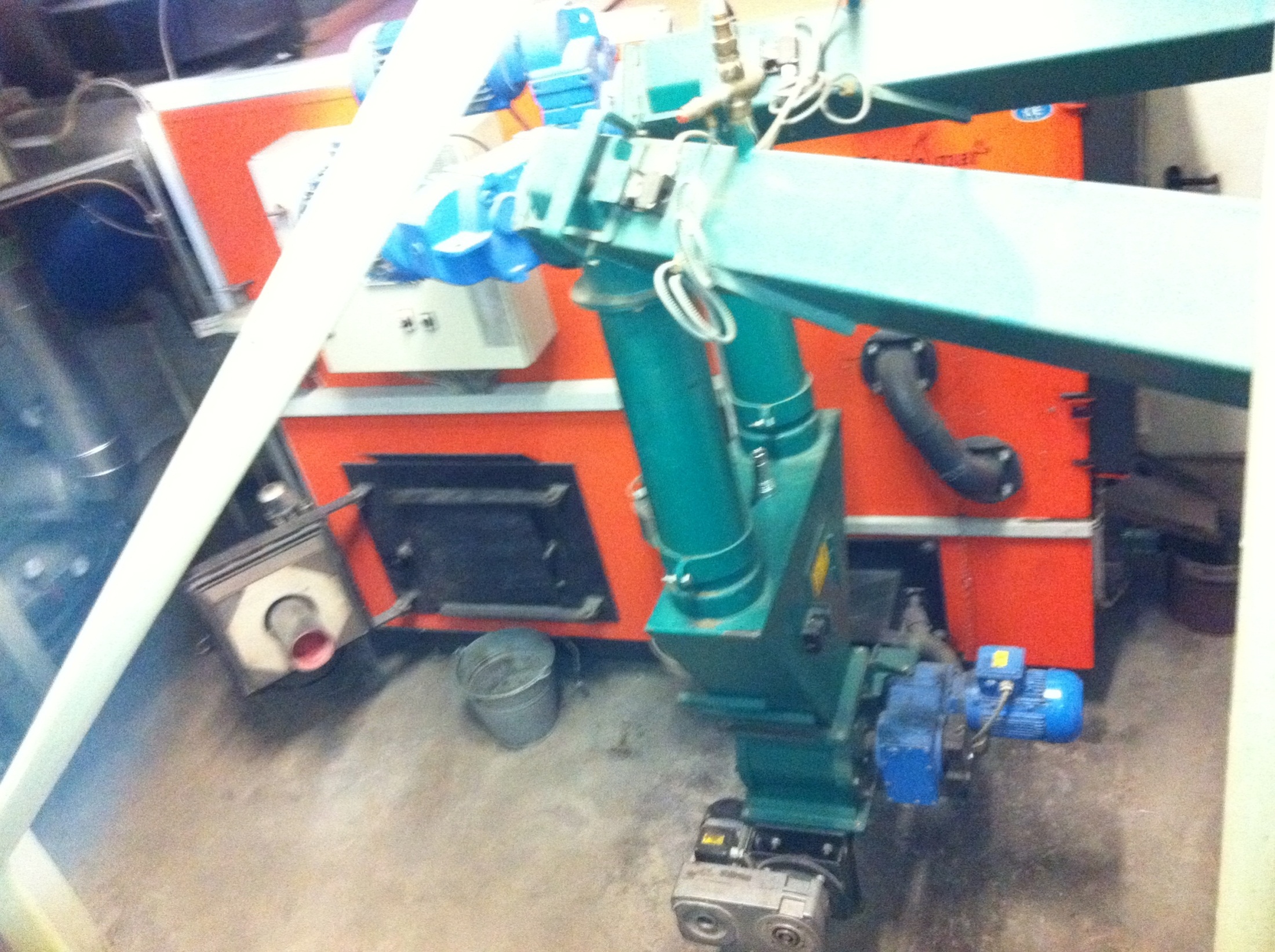 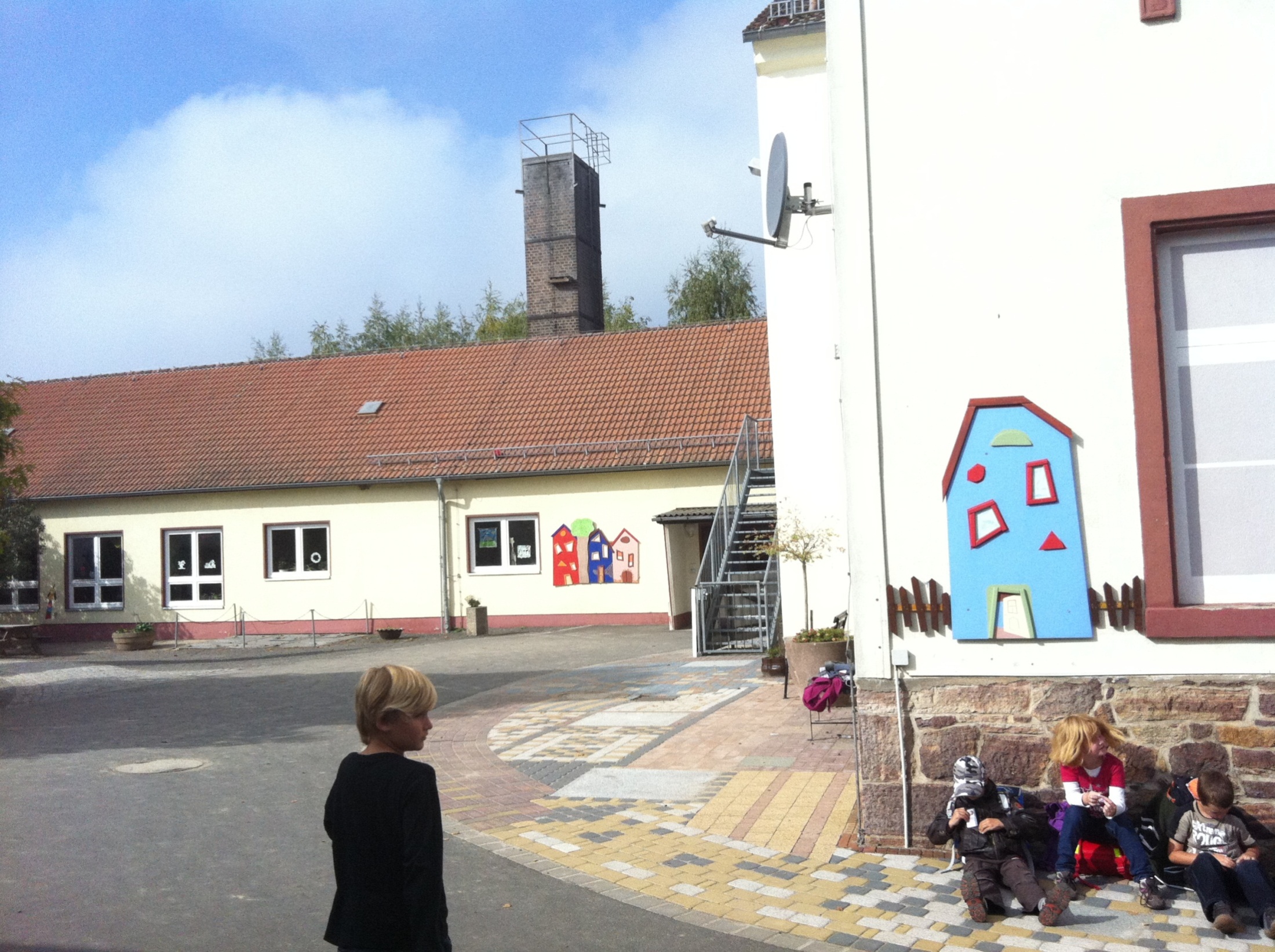 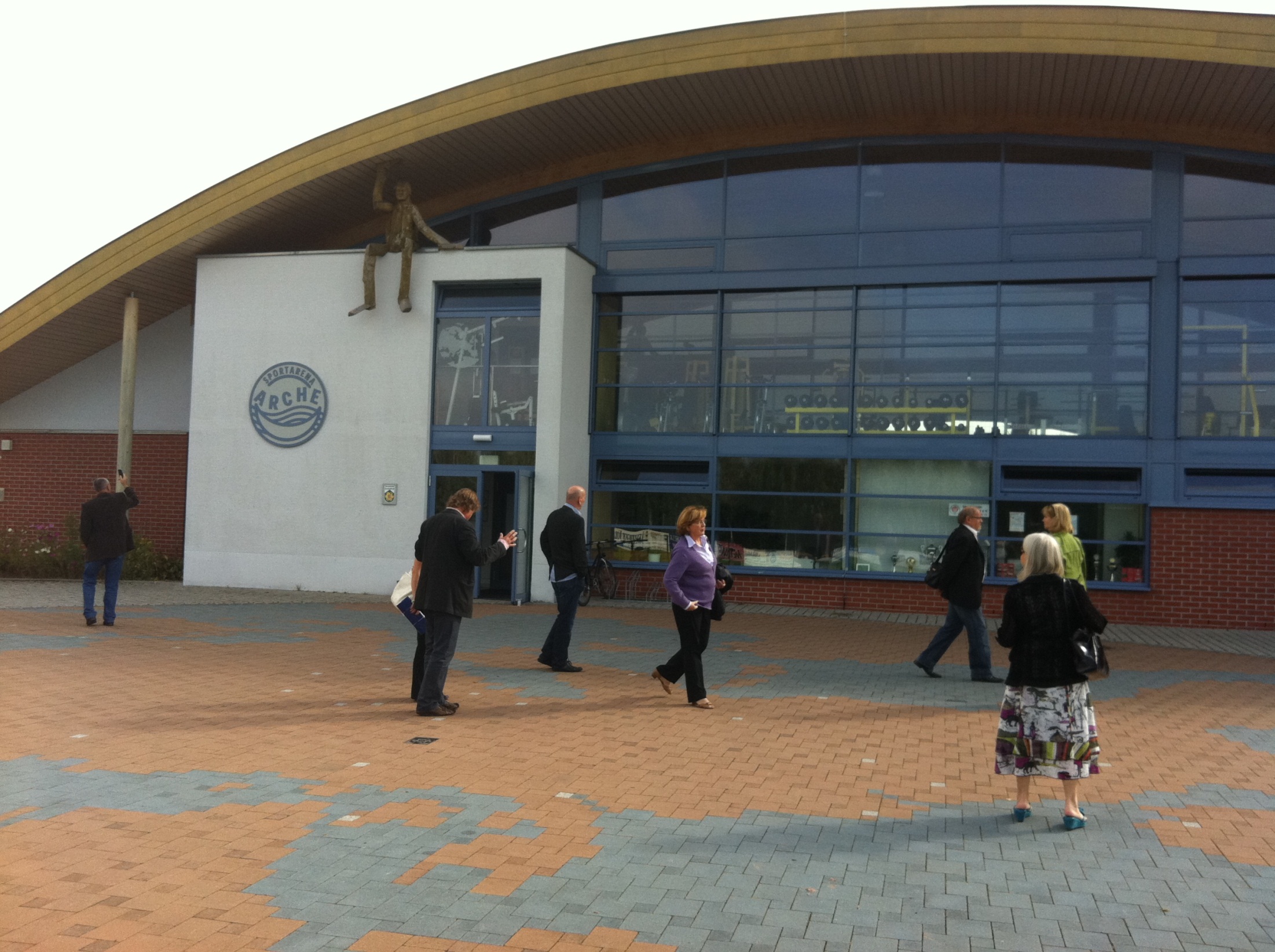 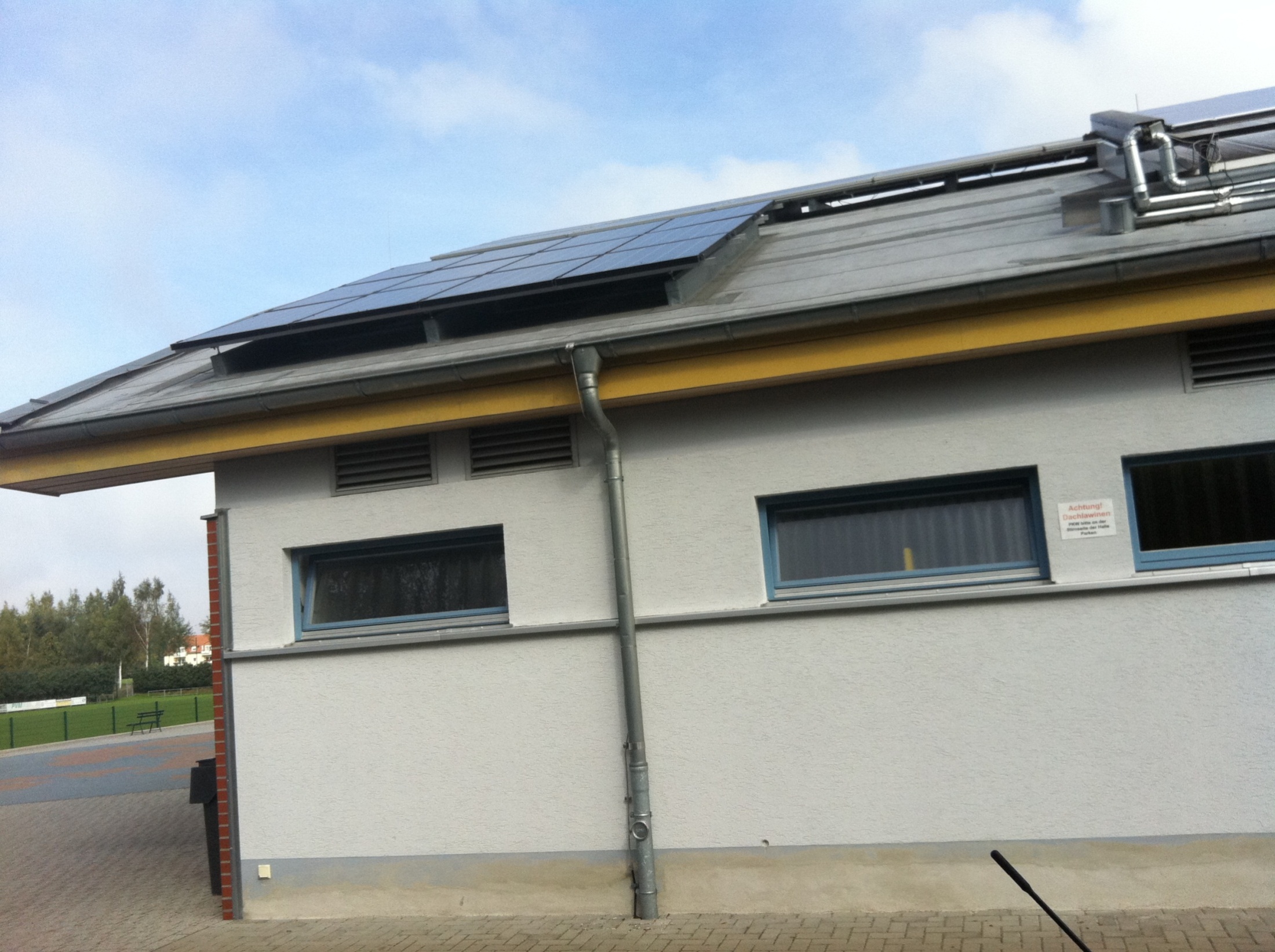 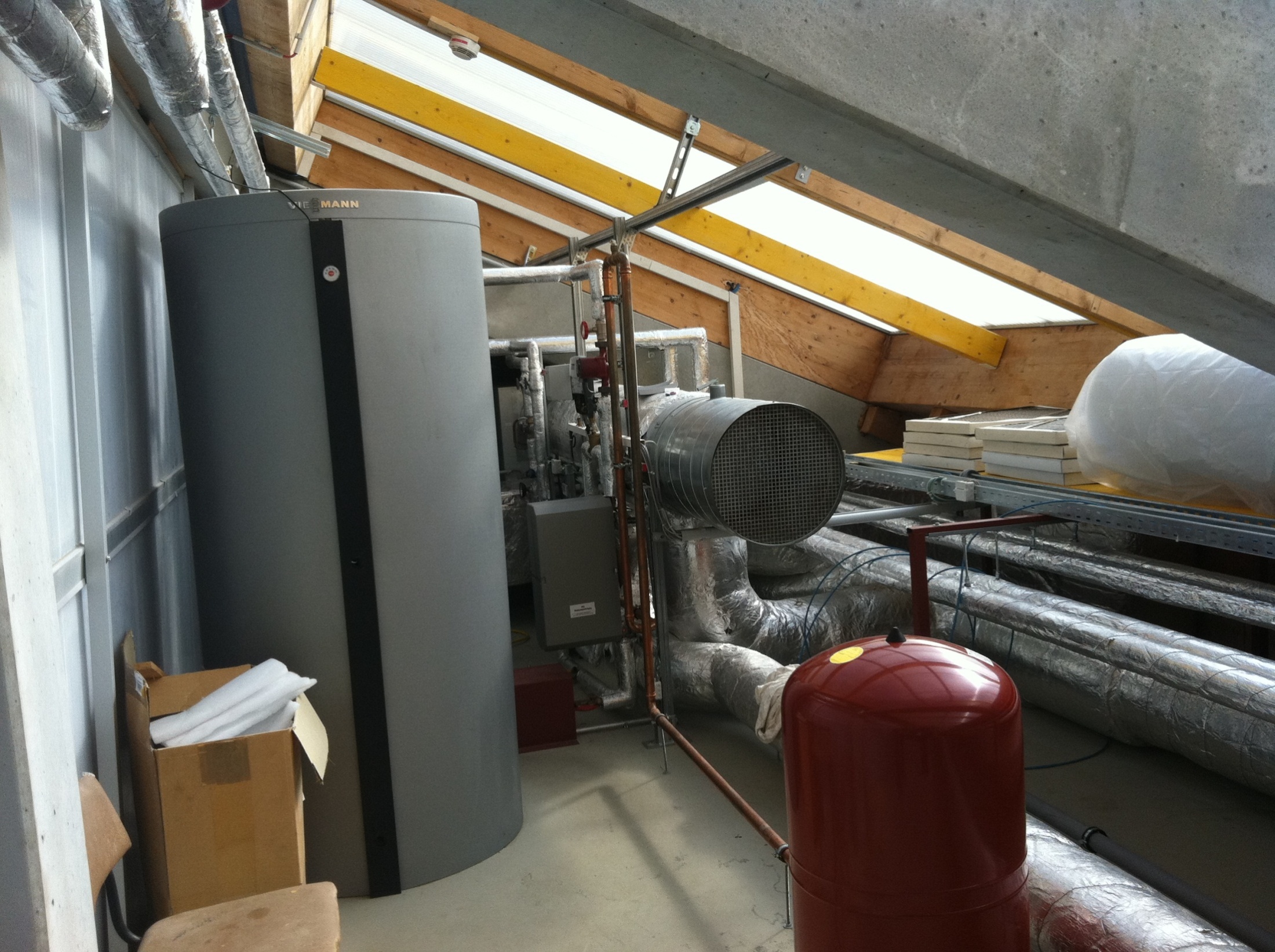 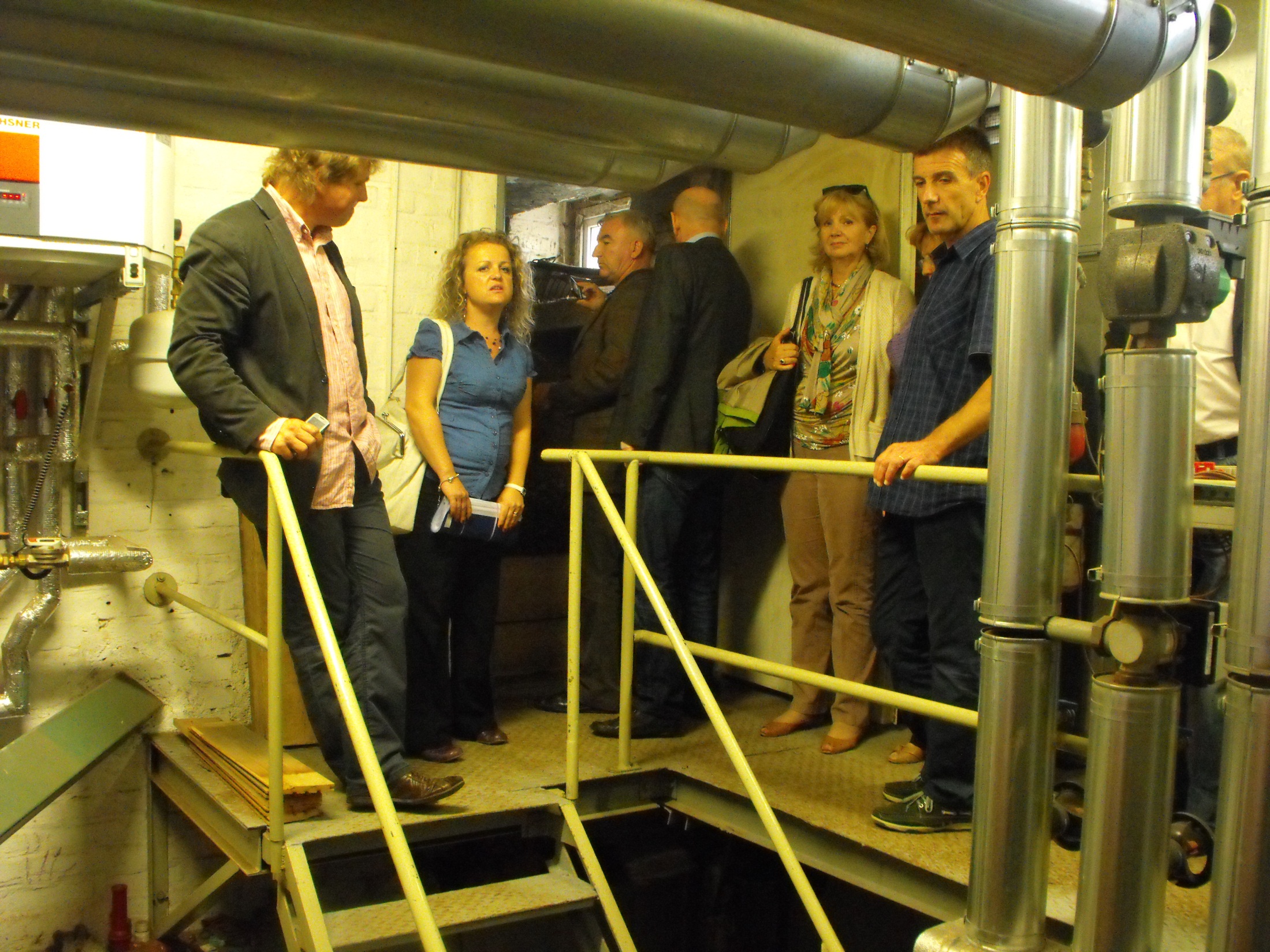 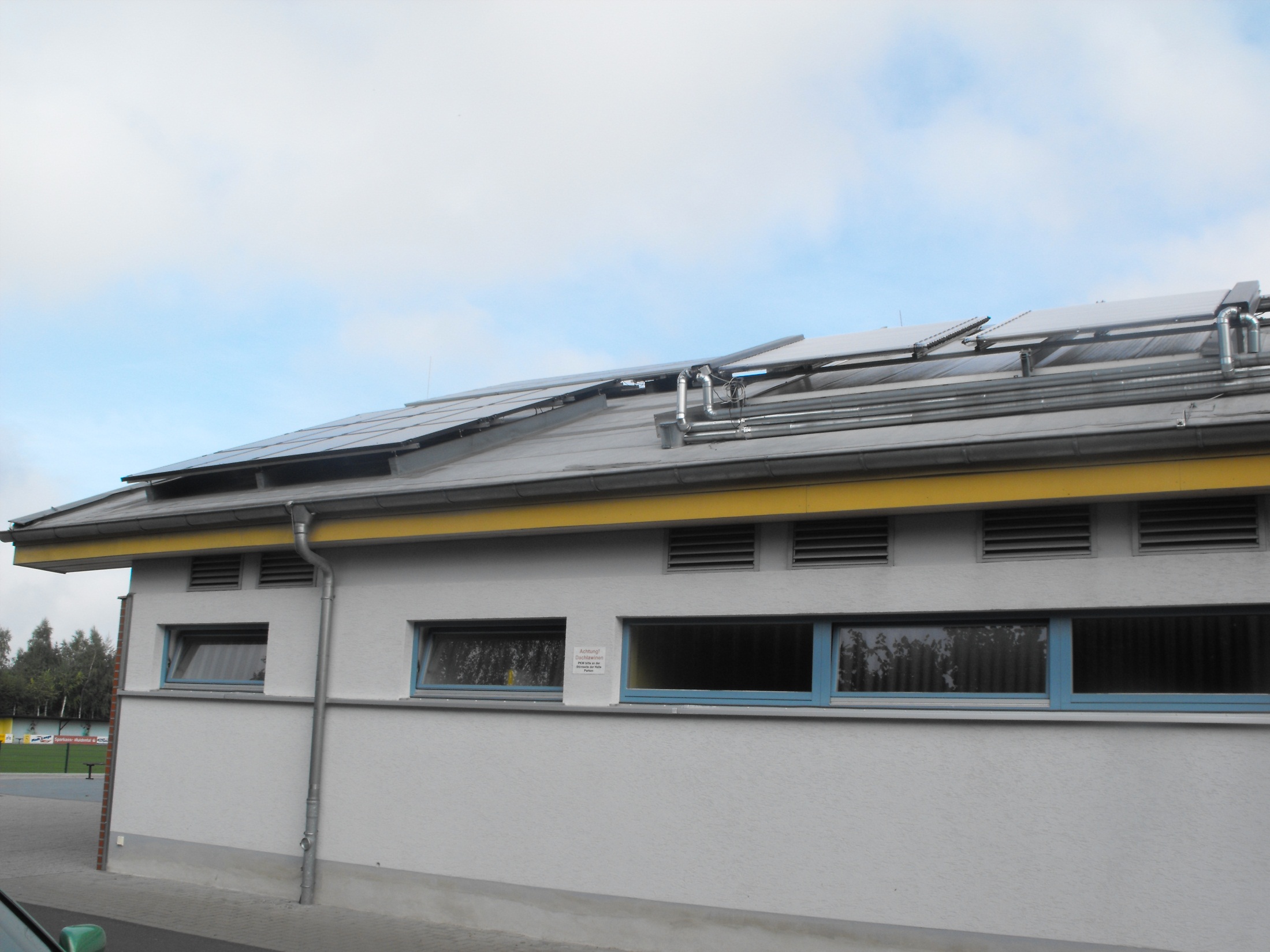 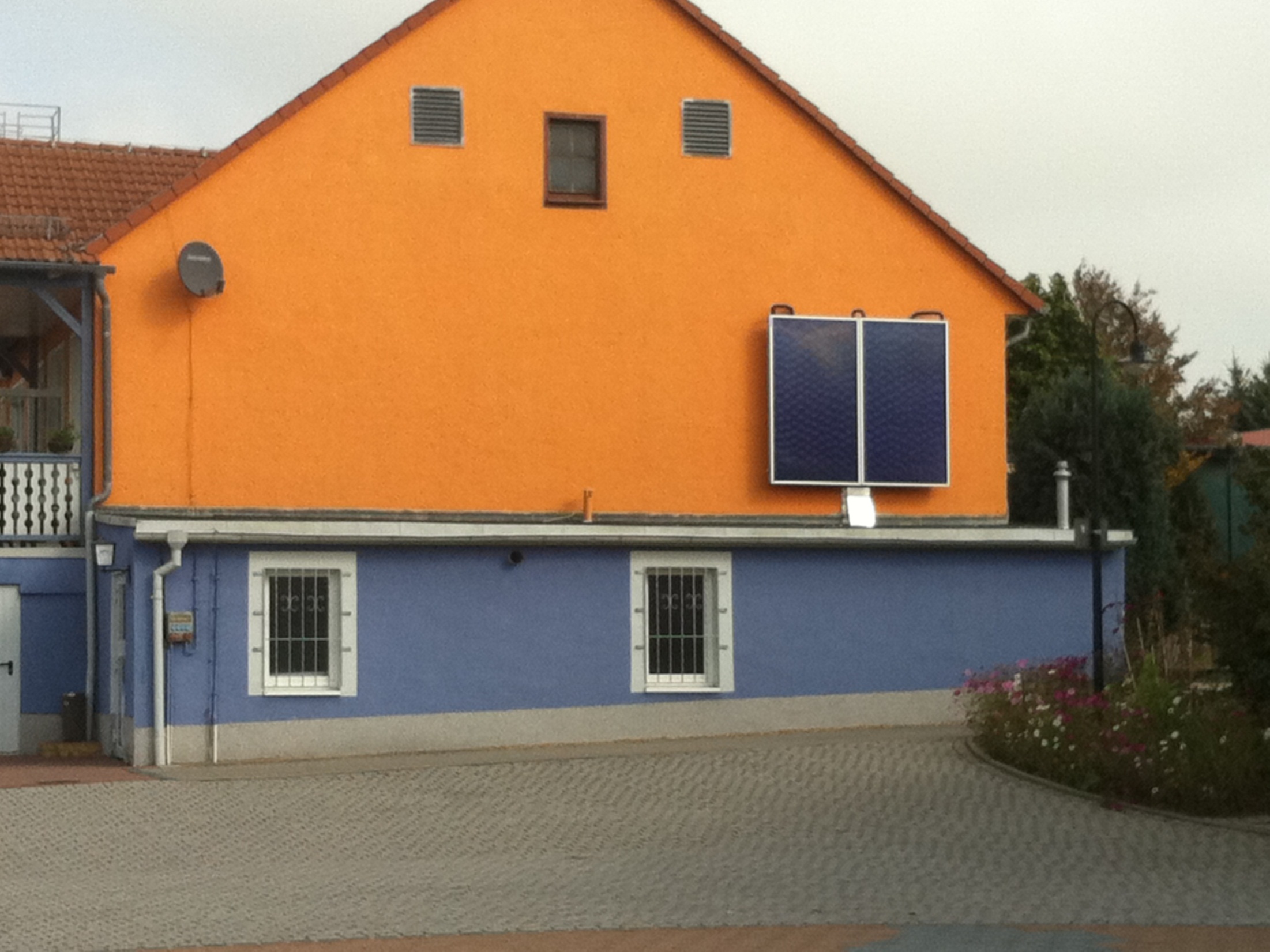